Curriculum vitae
Niels van Kralingen	
MTD3A4
visie
Na mijn opleiding wil ik graag aan het werk gaan
Dit zal werk zijn waar ik ook nog steeds met technische zaken te maken krijg. Maar ook mijn creativiteit in kwijt kan, Ik vind het ontzettend leuk om met interieur bezig te zijn. 
Hierin hoop ik dan later ook een baan te vinden.
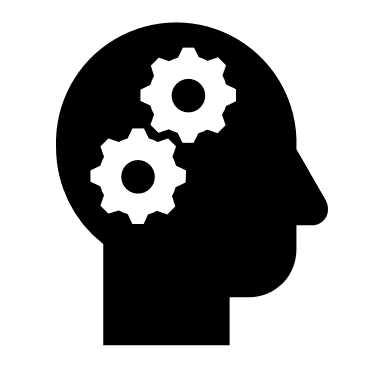 Persoonlijkheid
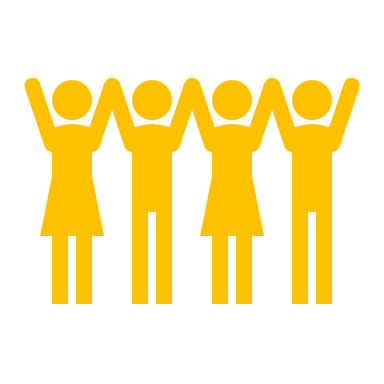 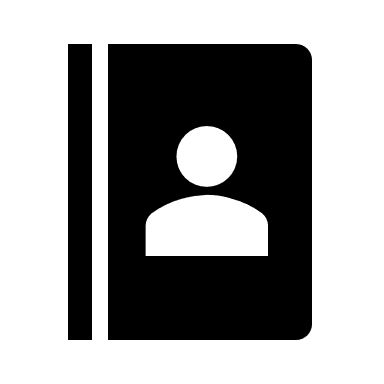 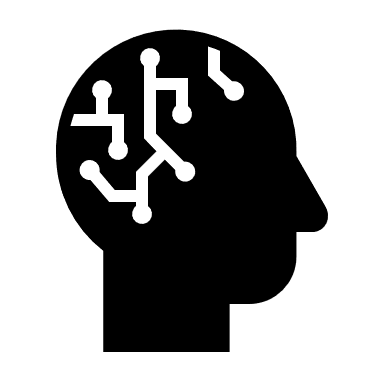 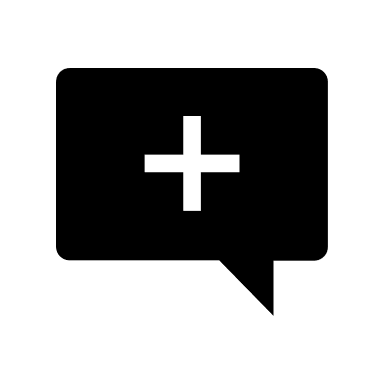 BEHULPZAAM
Missie
Waarde